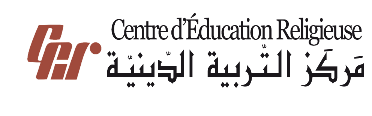 مَركَزُ التَّربِيَّةِ الدّينِيَّةرهبانيّة القلبين الأقدسين
يُقَدِّمُ كِتابَ الأساسِيَّ السّادِس
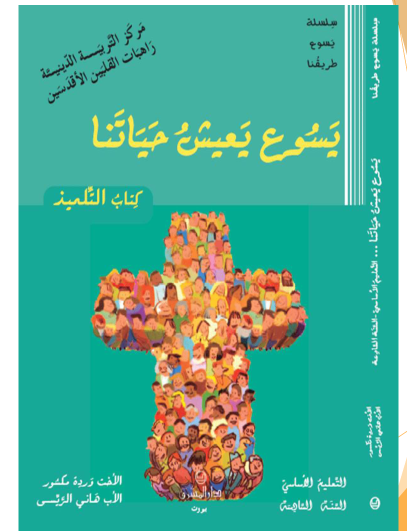 اللِّقاءُ الثّالِث عَشَر
”الرُّسُل“
أَشخاصٌ اختارَهُم يَسوعُ فَغَيَّرَ حَياتَهُم
سَلام المَسيح أَصدِقائي... شو رَح نَعمِل اليَوم؟
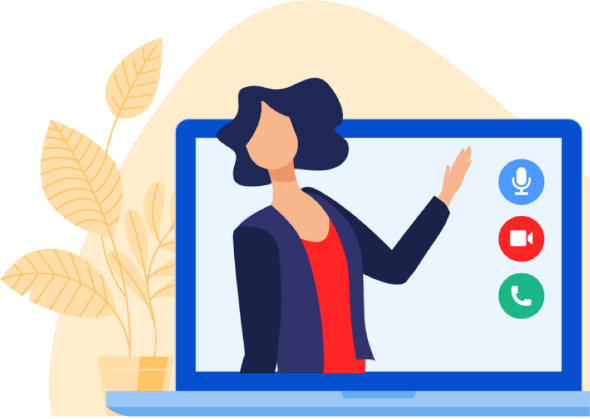 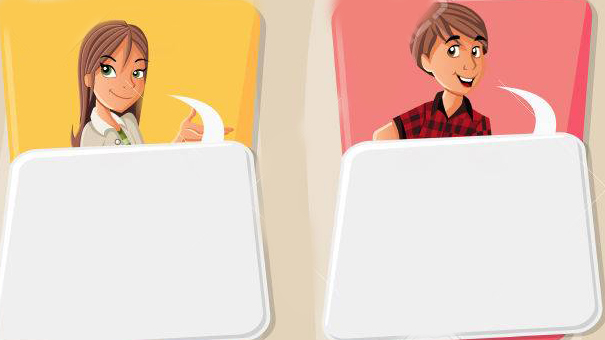 نْعَدِّد غَيبًا ومِن دون تَرَدُّد أَسماء الرُّسُل ال 12 ونحَدِّد أهَمّ أَقوالُن والمَسؤوليِّة يَلّي عَطاهُن ياها يَسوع.
نِتنَبَّه إِنّو يَسوع بيِدْعينا نِحْنا كَمان مِتِل ما دَعا الرُّسُل ونحِسّ بِأهَمِّيِّة هَالدَّعوِة ومُواصَلِة الرّسالِة.
كَم شَخص فيه بِالرُّسوم الزغيرِة؟
بتَعرْفوا مين هَوْدي؟
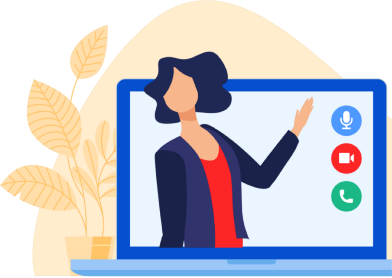 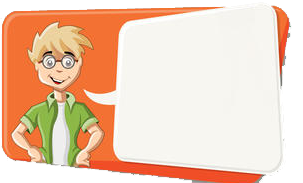 12 واحَد!
هَودي رُسُل المَسيح
برافو! خَلّونا نِتْعَرَّف علَيُن!
كِلّ واحَد رَح بيخَبِّركُن شي عَن حالو وإنتو بَدْكُن تجَرْبوا تَعرْفوا مين هُوّي مِن خِلال:
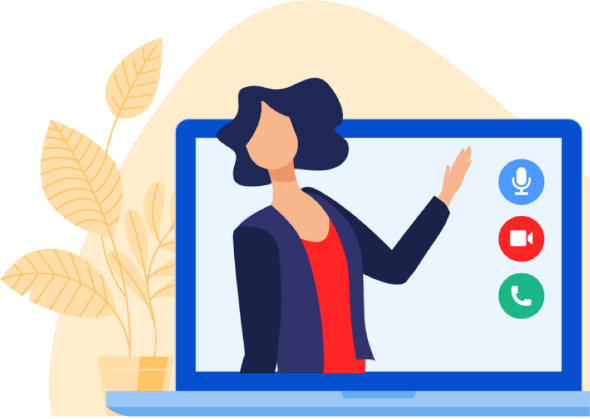 - فهرَس أَشهَر الأعلام.
		- المَراجِع الكِتابِيَّة المَوجودَة في البِطاقات.
		- وَإِنجيل لوقا 6/ 12-16
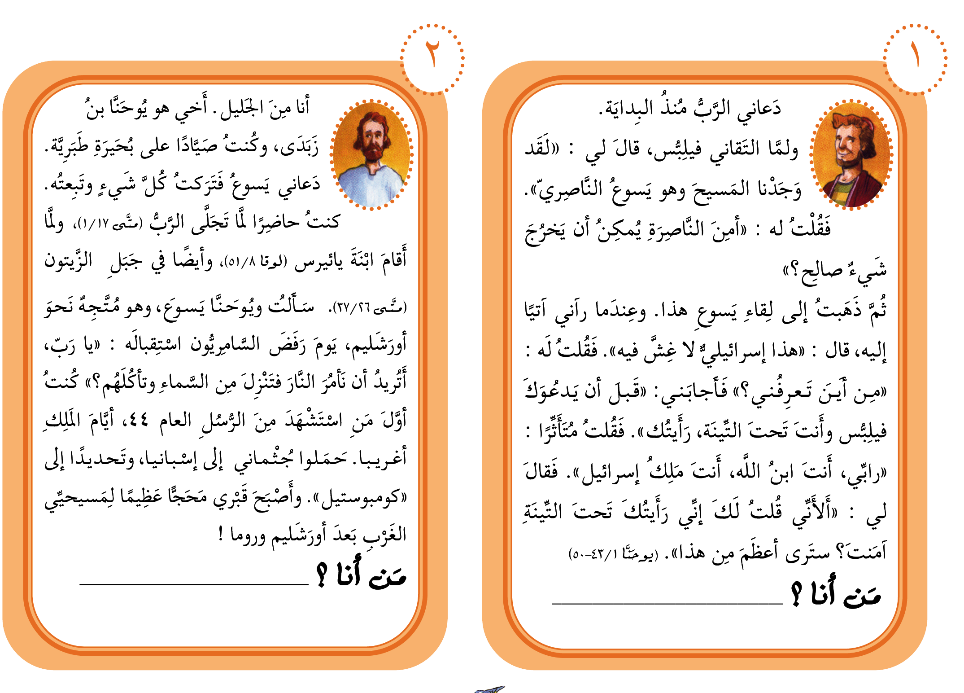 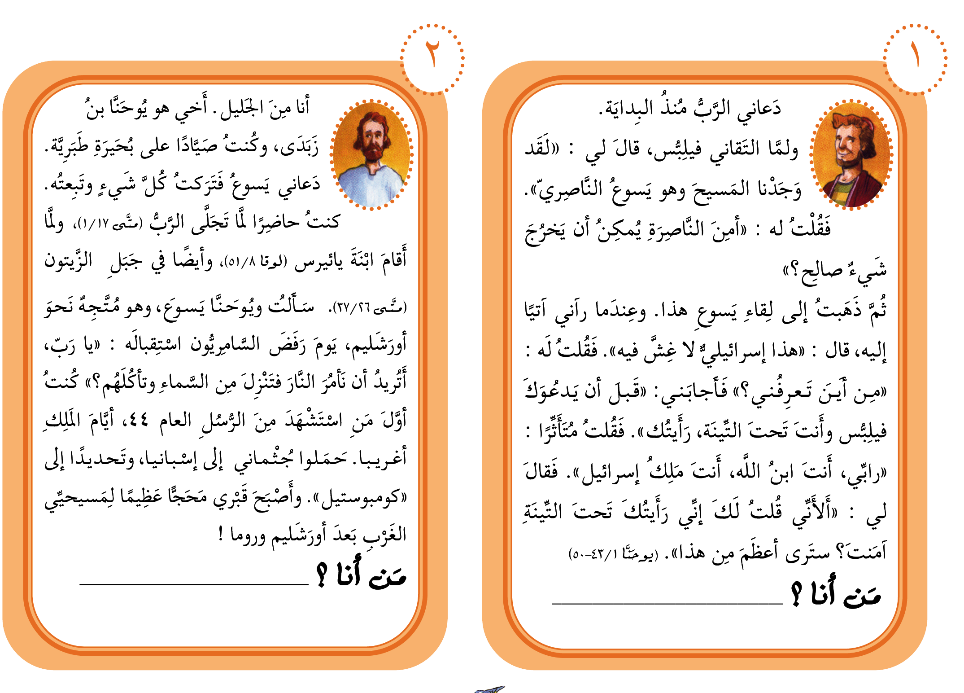 يَعقوب
بَرتِلماوس
يَعقوب
بَن حلفا
توما
يهوذا
الإسخريوطيّ
مَتّى
اندراوس
سِمعان بُطرُس
سِمعان
الغَيّور
يوحَنّا
فيلبّس
تداوُس
وهَلَّق اختِبْروا مَعلوماتْكن
صَح
صَح
خَطأ
خَطأ
خَطأ
ومِن بَعد ما تْعَرَّفْتوا عَالرُّسُل، رَح أَعطيكُن طَريقَة سَهلِة تَ تِحفَظوا أَساميهُن مْنيح
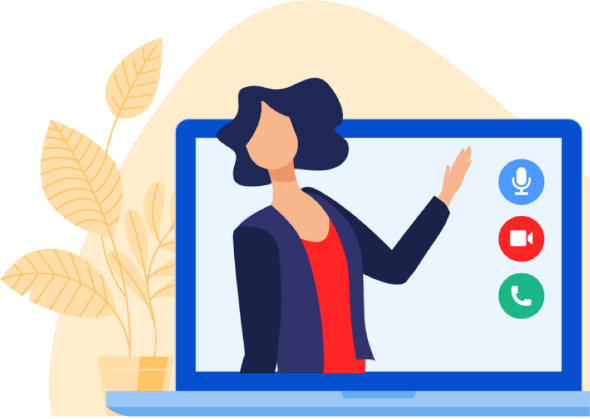 لاحِظوا أنَّ
- ثَلاثَة مِنهُم تَنتَهي أَسماؤهُم بِحَرفِ السّين:
 فيلبُّس وأندراوس وبَرْتِلْماوس.
	- ثَلاثَة مِنهُم تَنتَهي أسماؤهم بِحَرفِ الألِف:
 مَتّى وتوما ويوحَنّا.
	- إِثنَيْن مِنهُم يَحمِلان إِسمَ سِمعان: 
سِمعان بُطرُس وسِمْعان الغَيّور.
	- إثنَيْن مِنهُم يَحمِلان إسمَ يَعقُوب: 
يَعقوب وَيَعقوب بِنْ حَلْفا.
	- إِثنَيْن مِنهُم يَحمِلان إسمَ يَهوذا:
 يَهوذا الإِسخريُوطِيّ ويَهوذا بَن يَعقوب
وهَلَّق كِلّ واحَد مِنكُن يِختار رَسول ويِكْتِبلوا رِسالِة زْغيرة ولَمّا تْخَلْصوا منِقراهُن سَوا
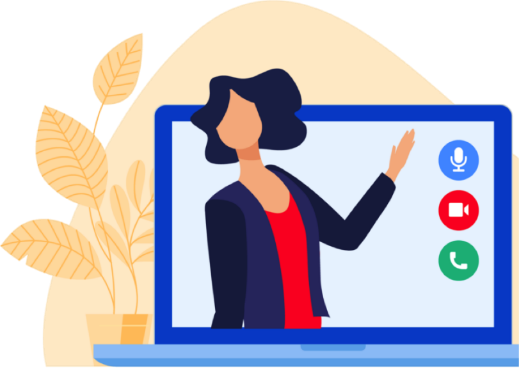 عُصارِة هَاللِّقاء يَلّي لازِم تِتذَكَّروها مْنيح، هِيي
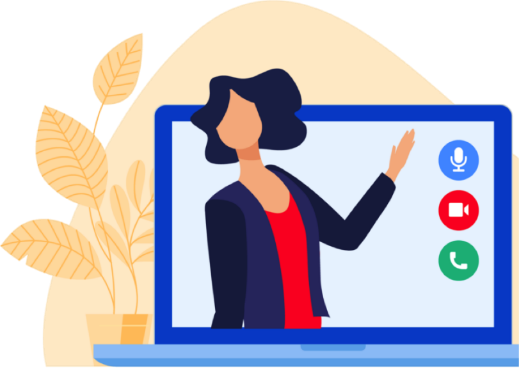 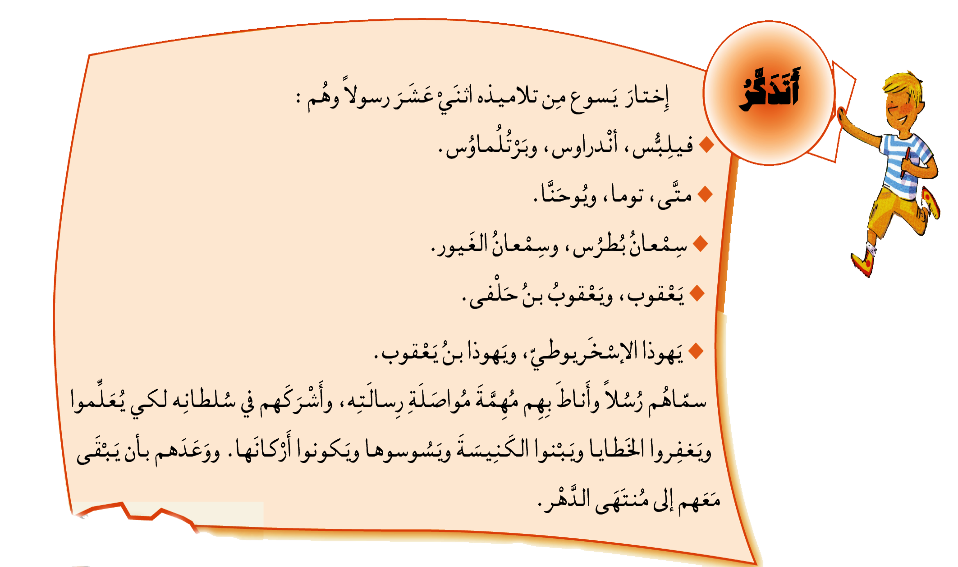 ومنِخْتُم لِقاءْنا اليَوم بِهَالصَّلاة وهالتِّرنيمِة
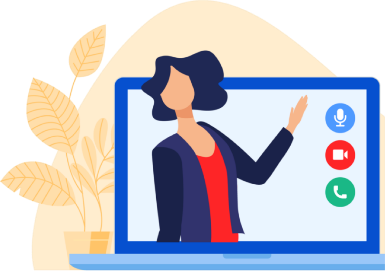 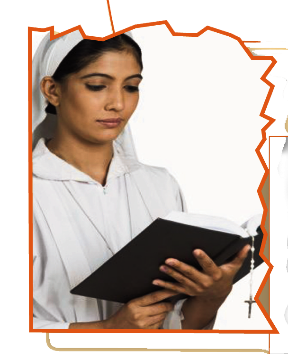 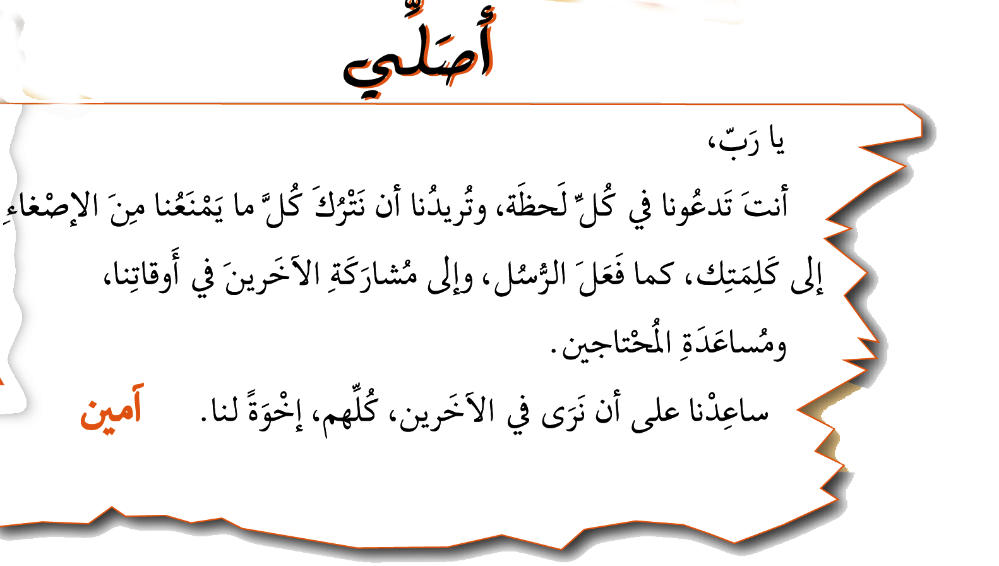 منِلْتِقي الأسْبوع القادِم
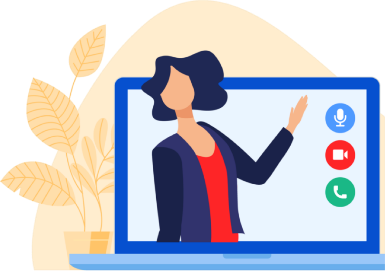